JARDÍN DE INFANTES - SEGUNDO GRADO | AMABILIDAD
IMAGEN DE LA AMABILIDAD
AMABLE
© 2022 OVERCOMING OBSTACLES
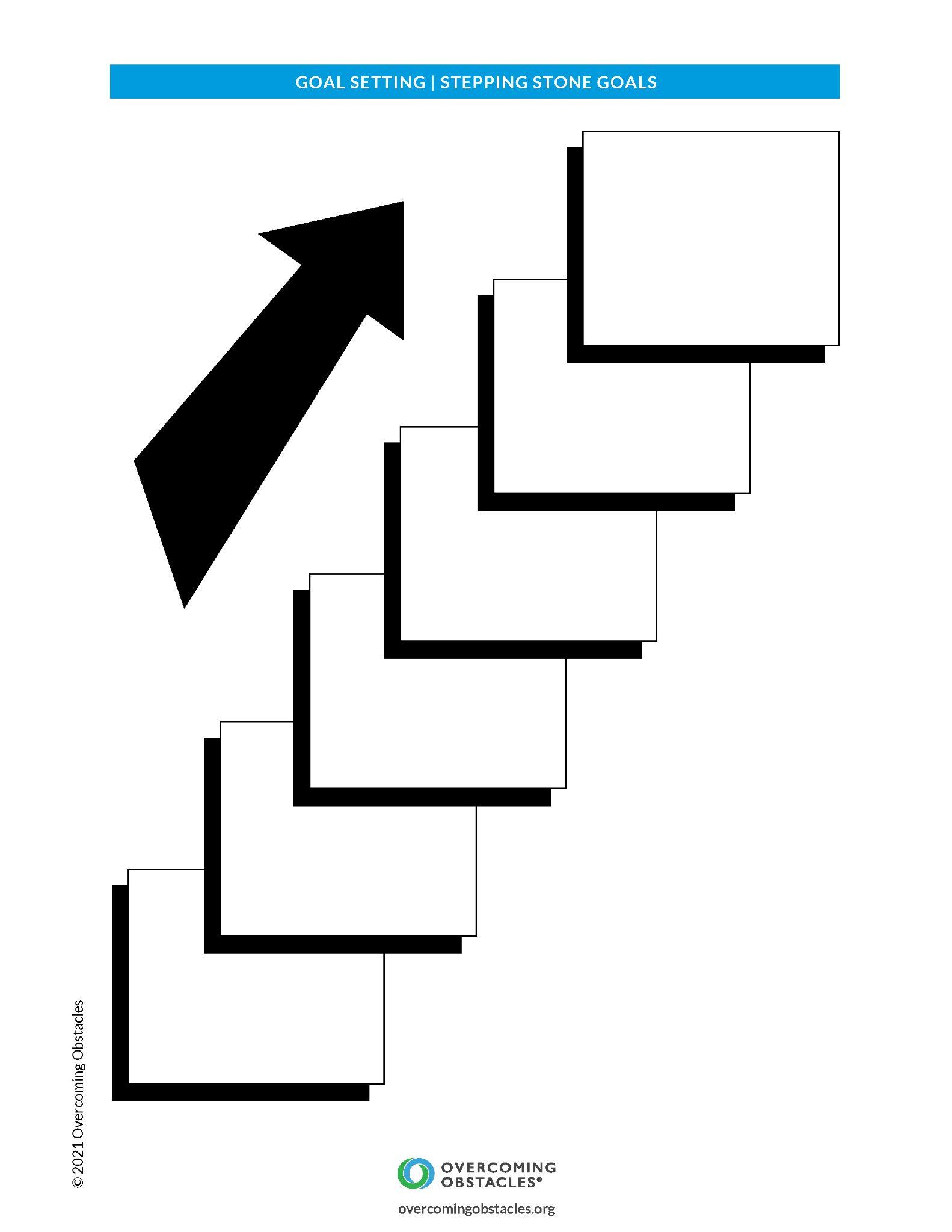